Дулаева Эльнара Зильпикаровна Кандидат филологических наук, и.о.доцента  кафедры Тюрксой Контактная информация Рабочий телефон: 8(727) 2438349Мобильный телефон: +7 (775) 9778877E-mail: elnara1981dulayeva@mail.ru
Лекция 1
Языкознание 
как наука
Что такое лингвистика?
Языкознание (языковедение, лингвистика) — это «наука о естественном человеческом
языке вообще и о всех языках мира как индивидуальных его представителях» [ЛЭС, с. 618].
«Языковедение (языкознание, лингвистика) — наука, изучающая языки (в принципе — все существующие, когда-либо существовавшие или могущие возникнуть в будущем), а тем
самым и человеческий язык вообще» [Маслов, 1987, с. 4]
О злоупотреблении термином «лингвистический»
Лингвистический – относящийся к лингвистике, а не к языку (англ. Linguistic имеет оба значения).

Лингвистический класс/школа/колледж – неправильное употребление термина.
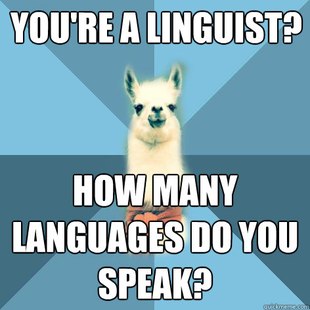 Объект языкознания
Объектом языкознания является язык во всем объеме его свойств и функций, строение, функционирование и историческое развитие языка.

Объект науки о языке – естественный человеческий язык.
Язык – это сущностная характеристика человека
Язык – это “чисто человеческий, неинстинктивный способ передачи мыслей, эмоций и желаний посредством специально производимых символов” (Сепир 1993). 

Язык – это способ устанавливать соответствие между звуком и значением.
Важные свойства языка
Язык возникает спонтанно и развивается стихийно.
Язык постоянно меняется подобно живому организму.
Человек овладевает и владеет языком бессознательно, обучаясь ему в раннем возрасте.
Отличия ЯЗЫКА от биокоммуникации
отсутствие у биокоммуникации семантической функции: его элементы не обозначают внешние предметы сами по себе, их абстрактные свойства и отношения, — они всегда связаны с конкретной ситуацией и служат конкретным целям.
инстинктивность и генетичесская (врожденная) обусловленность биокоммуникации vs. неинстинктивность человеческой коммуникации
«Вавилонская башня», Питер Брейгель старший (1563)
Языковое разнообразие
В настоящее время в мире насчитывается по меньшей мере 7102 языка.
Из них можно выделить 23 языка, для которых число говорящих (родной язык) превышает 50 млн. человек. Общая численность людей, говорящих на этих 23 языках составляет около 4,1  миллиарда человек.
(Данные справочника “Ethnologue – Languages of the World”)
Основные мировые языки
Языки, на которых говорят более 100 млн. человек:
Китайский 1213     Русский 169 +
Испанский 329       Японский 122
Английский 328 +
Арабский 221
Хинди 182
Бенгальский 181 
Португальский 178
Каждый год в мире «умирает» около 10 языков.
Новые языки не появляются практически с 16 века.
Общие свойства всех языков
все языки имеют (или имели)  носителей в виде  какого-то этнического коллектива;
все языки на Земле имеют звуковую природу;
языки членораздельны, состоят из элементов, которые комбинируются друг с другом;
в системе каждого языка несколько уровней;
отношения между уровнями иерархические;
все языки – знаковые системы.
Языковые универсалии
– это положения, которые действительны  для всех языков мира (абсолютные универсалии) или для их значительного большинства (статистические универсалии).
Абсолютные универсалии
во всех языках мира  существуют гласные и смычные согласные (хотя соотношение их может быть разным);
в каждом языке речевой поток членится на слоги, среди которых обязательно встретится структура “согласный+гласный”;
во всех языках мира есть имена собственные и местоимения;
в грамматической системе любого языка различаются имя и глагол;
в каждом языке есть слова, передающие эмоции или команды человека;
если в языке есть категория падежа или рода, то в нем  есть и категория числа;
если в языке есть противопоставление по роду у существительных, то оно есть и у местоимений; 
 во всех языках мира есть конструктивные единицы – предложения.
Примеры статистических универсалий
в большинстве языков мира  существует не менее двух различающихся гласных (исключение составляет австралийский язык аранта, в котором есть только один гласный звук);
в большинстве языков мира система местоимений имеет не менее  двух чисел (исключение составляет австронезийский яванский язык, в котором в нет числа у местоимений)
Общее языкознание (общая лингвистика)
– это наука, изучающая естественный человеческий язык, его происхождение, свойства, функционирование и развитие. Предметом общего языкознания являются такие сложные вопросы, как сущность языка, соотношение языка и мышления, языка и объективной действительности, языка и культуры, типы языков, классификация языков, историческое развитие языков и др.
Частное языкознание
имеет своим предметом какой-либо конкретный язык или группу языков. Оно  исследует каждый отдельный язык как особое, неповторимое явление.
Например: русистика, англистика, литуанистика, японистика (отдельные языки)
германистика, романистика, славистика (группы языков)
индоевропеистика, алаистика (языковые семьи)
Традиционные задачи прикладного языкознания
обучение родному и иностранному языку (лингводидактика); 
нормирование языкового употребления (составление словарей и грамматик разработка проблем культуры речи, орфографии, орфоэпии);
создание и совершенствование систем письма;
устный и письменный перевод;
проблемы научной терминологии;
проблемы прикладной ономастики (прежде всего топонимики);
дешифровка текстов на древних языках;
создание искусственных языков;
построение искусственных (формализованных) языков для различных наук (логики, математики, физики, химии и др.;
создание систем письма для слепых;
создание систем стенографии и др.
Связь языкознания с гуманитарными (социальными) науками
Философия;
Литературоведение, поэтика;
История, археология;
Этнография;
Антропология;
Социология;
Психология;
Семиотика.
Связь языкознания с естественными науками
Физиология
Нейрофизиология
Неврология 
Биология
Генетика 
Медицина 
География
Связь лингвистики с физико-математическими и техническими науками
Математика
Физика
Информатика
Кибернетика
Функции языка
коммуникативная (информативная) – обмен информацией между людьми;
познавательная (когнитивная) обработка и хранение знаний в памяти индивида и общества, формирование картины мира;
интерпретативная – раскрытие  глубинного смысла текстов; 
регулятивную (социативная, интерактивная) – организация языкового взаимодействия коммуникантов, обмен коммуникативными ролями,  утверждение коммуникативного лидерства;
 контактоустанавливающая (фатическая) – поддержание  коммуникативного взаимодействия;
эмоционально-экспрессивная – выражение эмоций, чувств, настроений, психологических установок, отношения к партнерам по общению и к предмету общения;
Функции языка (продолжение)
эстетическая – создание художественных произведений;
магическая («заклинательную») – использование  в религиозном ритуале, в практике экстрасенсов;
этнокультурная – объединение в единое целое  представителей данного этноса как носителей	 одного и того же языка;
аккумулятивная – хранение накопленного культурного опыта и передача из поколения в поколение;
метаязыковая и метаречевая – передача сообщений о  фактах самого языка и о речевых актах.

И многие другие функции
СПИСОК ЛИТЕРАТУРЫ
Алпатов, В.М. История лингвистических учений. Учеб. пособие / В.М. Алпатов. М.:
Языки русской науки, 1998. – 368 с.
Гнатюк, О.Л. Основы теории коммуникации. Учеб. пособие / О.Л. Гнатюк. – М.:
КноРус, 2010. – 256 с.
Звегинцев, В.А. История языкознания XIX и XX веков в очерках и извлечениях: в 2
ч. / В.А. Звегинцев. – 3-е изд.. – М.: Просвещение, 1964. – Часть I. – 467 с.; часть II. – 496
с.
Кронгауз, М.А. Семантика: Учебник / М.А. Кронгауз. – М: РГГУ, 2001. – 399 с.
Лингвистический энциклопедический словарь / Гл. ред. В.Н.Ярцева. М.: Сов. энциклопедия, 1990. – 686 с. [или: Языкознание: Энциклопедический словарь. – М., 1999; 2-е
изд., дополненное. М., 2002. - 709 с.].
Мечковская, Н.Б. Социальная лингвистика: Пособие для студентов гуманитарных
вузов и учащихся лицеев / Н.Б. Мечковская. – М.: Аспект Пресс, 1996, 1998, 2000. – 207
Вопросы
что такое языкознание, объясните что оно изучает 


	
 когда возникла и как развивалась наука о языке.


	
 какова структура современного языкознания.

	
 что изучает частное, общее, прикладное языкознание.